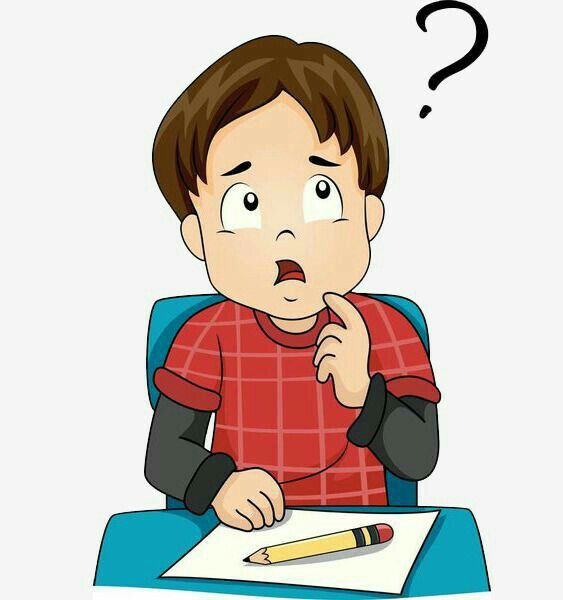 Профилактиканарушений чтения и письма у младших школьников
Подготовил:
Кавказский филиал ГБУ 
«ЦДиК» КК
учитель-логопед: 
 Белоусова 
Надежда Николаевна
Предпосылки письменной речи. Ребёнок к школьному периоду должен уметь:
правильно произносить все звуки родного языка;
 правильно воспринимать на слух фонемы родного языка;
 владеть простыми и сложными формами фонематического анализа;
 иметь представление о гласных и согласных звуках;
 составлять рассказ по серии картинок;
 иметь словарный запас около 3500 слов;
 иметь достаточно развитую мелкую моторику;
 иметь определенную сформированность высших психических функций: памяти, внимания, мышления, а также общего поведения – саморегуляции, самоконтроля.
Подбирать слова на заданный звук, строить звуковые схемы слогов и слов.
Если данные умения не сформированы, в школе у ребенка могут возникнут трудности в овладении письмом и чтением, которые позже перейдут в дисграфию и дизорфографию.
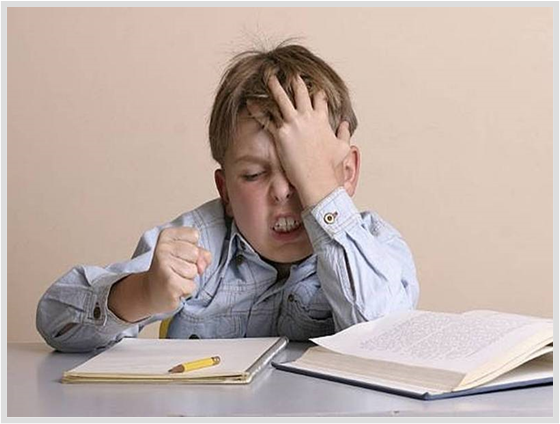 Основные ошибкипри нарушении    чтения:
Замены и смешения звуков при чтении, чаще всего фонетически близких звуков, а также замены графически сходных букв.
Побуквенное чтение – нарушение слияния звуков в слоги и слова.
Искажения звуко-слоговой структуры слова, которые проявляются в пропусках согласных, перестановках звуков, пропусках, перестановках слогов.
Аграмматизмы при чтении, которые проявляются в нарушении падежных окончаний, окончаний глаголов и пр.
Рассмотрим типичные ошибки стойкого характера на письме:
пропуск, перестановка, вставка букв;
раздельное написание частей слова, слитное написание самостоятельных слов;
нарушение количественного и качественного состава предложения.
замены или смешения букв
неправильное употребление падежных окончаний.
пропуски и замены предлогов.
добавления букв и слогов
трудности в определении границ предложения.
Нарушения письменной речи
Ошибки – замены графически сходных рукописных букв: б – д, и – у, о – а, е – ё, ш- щ, к – п, е – з.
Примеры ошибок на письме:
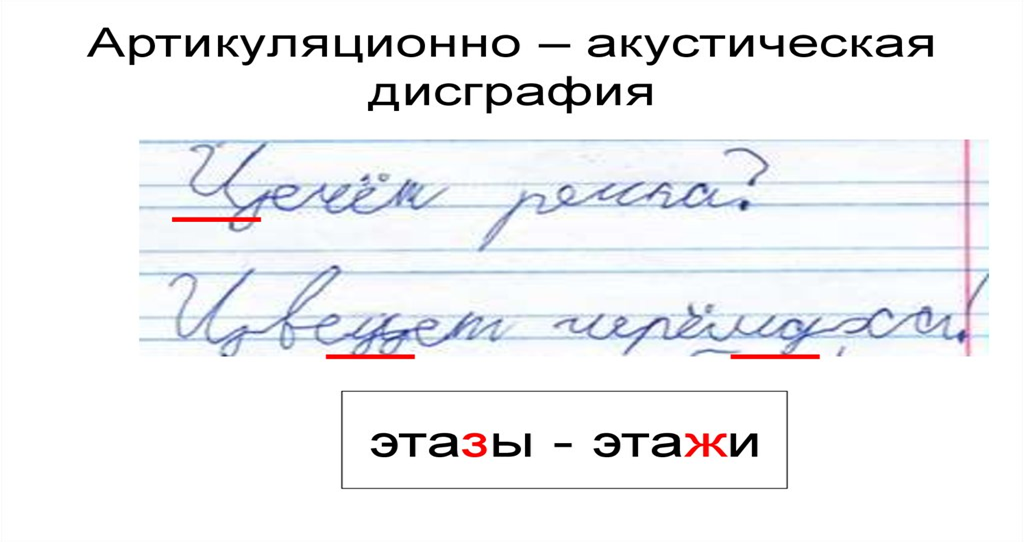 .В ПОМОЩЬ РОДИТЕЛЯМ.
Игра «Путаница».  Найди спрятанные буквы.               
Цель: сформировать зрительный гнозис и праксис.
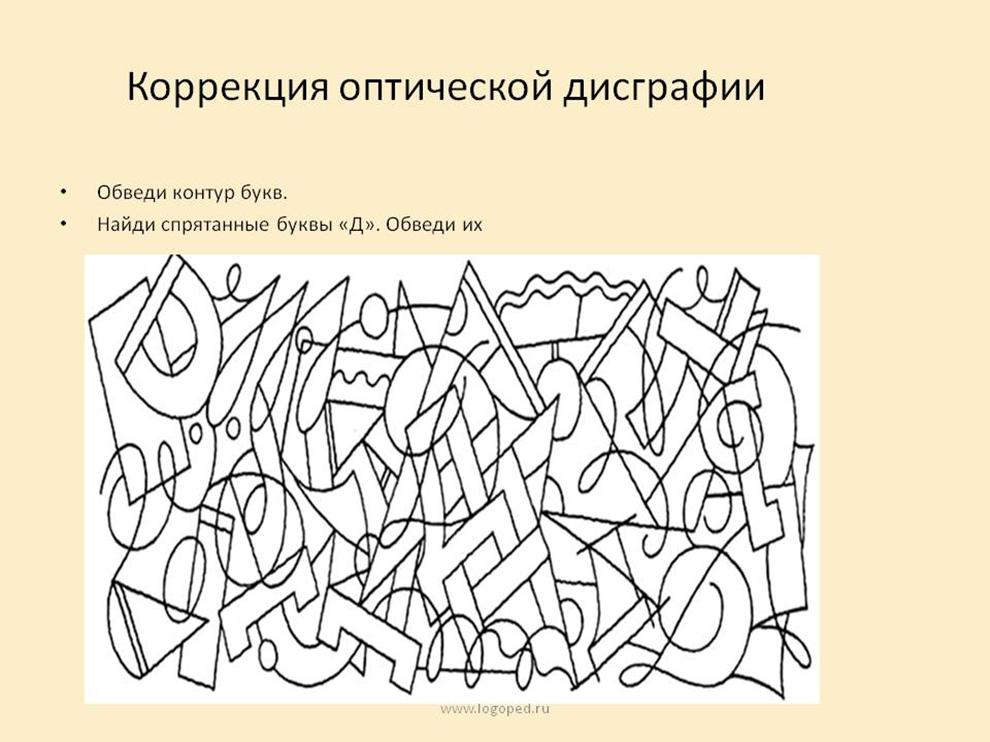 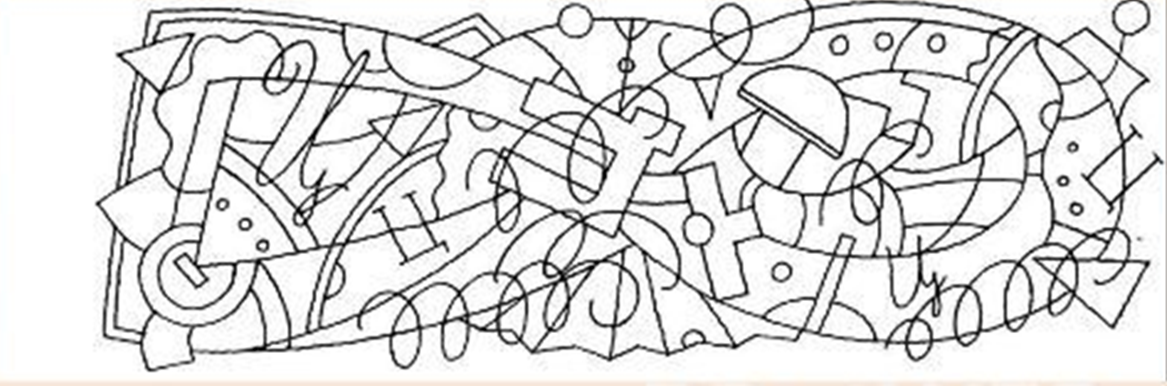 Сформированность зрительного мнезиса (возможность запоминания зрительного образа букв).
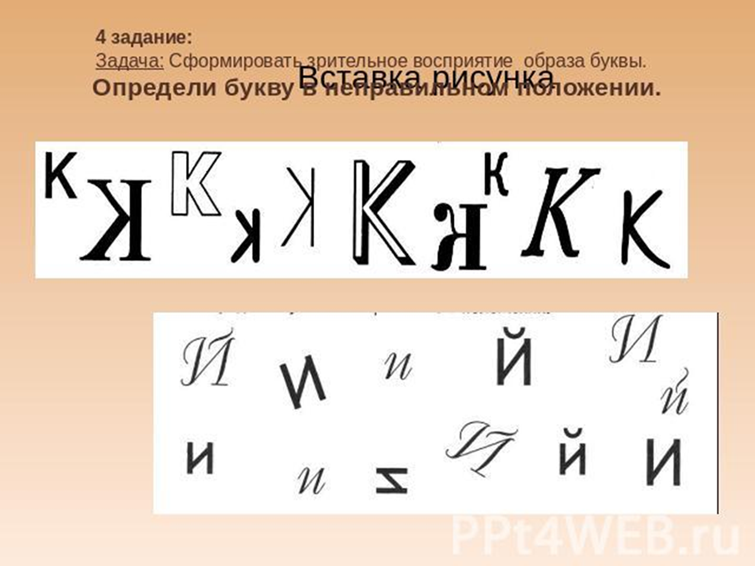 Игра «Найди букву»Через 2-2,5  месяца ежедневных занятий улучшается качество письма
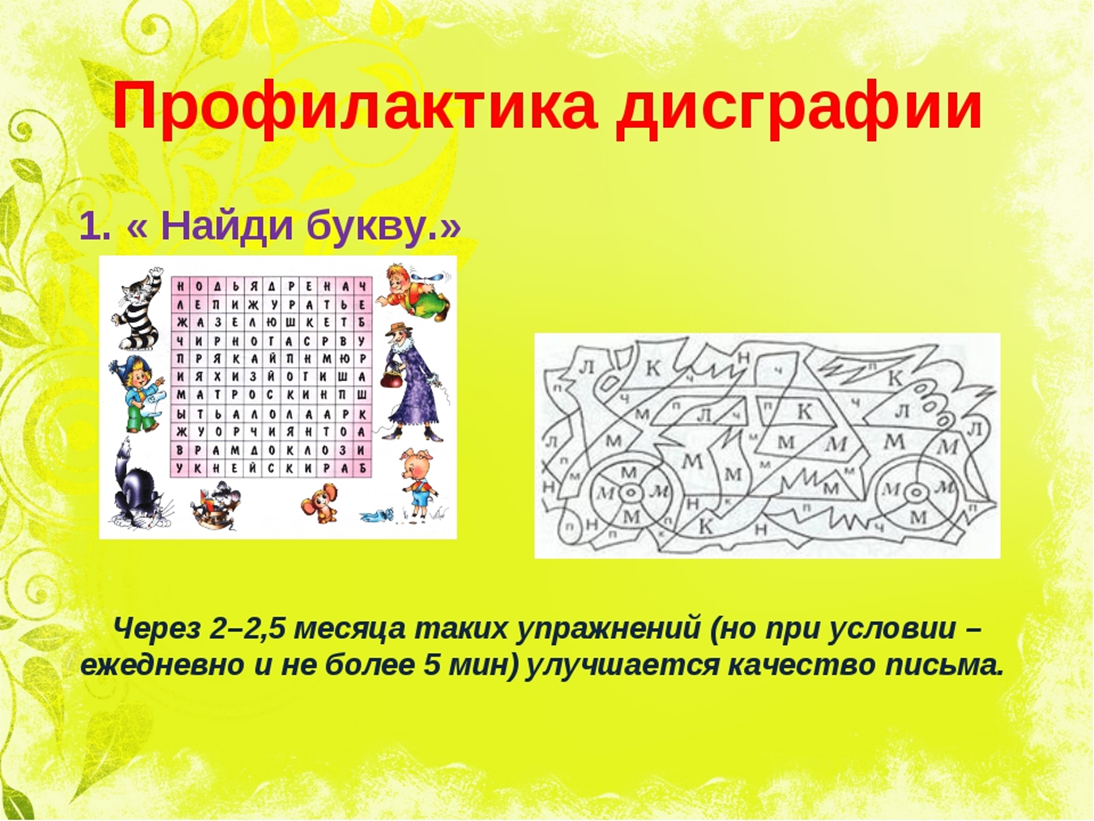 Раскрашивание по буквам
Профилактика ошибок на письме на почве нарушений языкового анализа и синтеза
Игра «Цепочка слов»
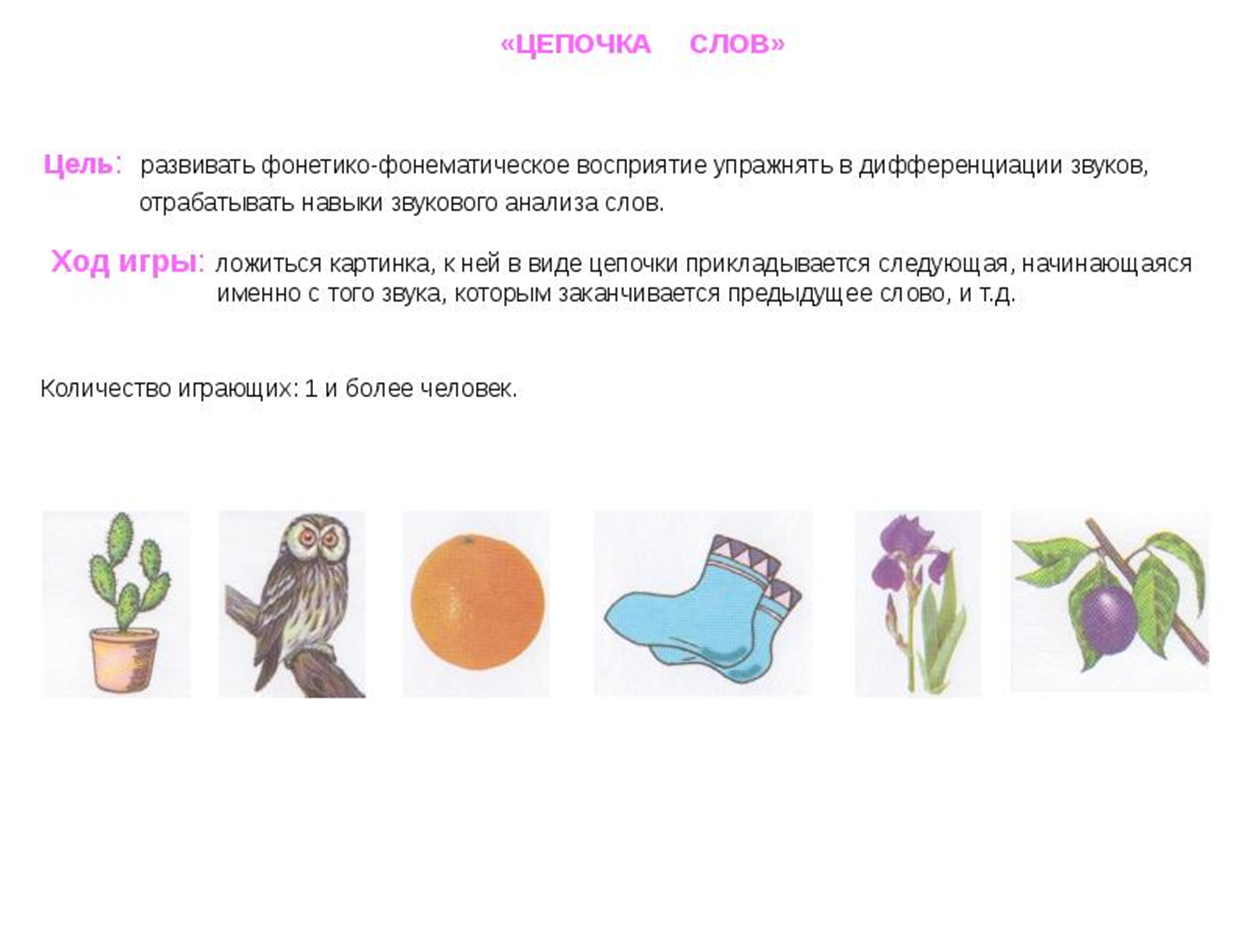 ОПРЕДЕЛЕНИЕ МЕСТА ЗВУКА [О] В СЛОВЕ
Игра «Определи общий звук»
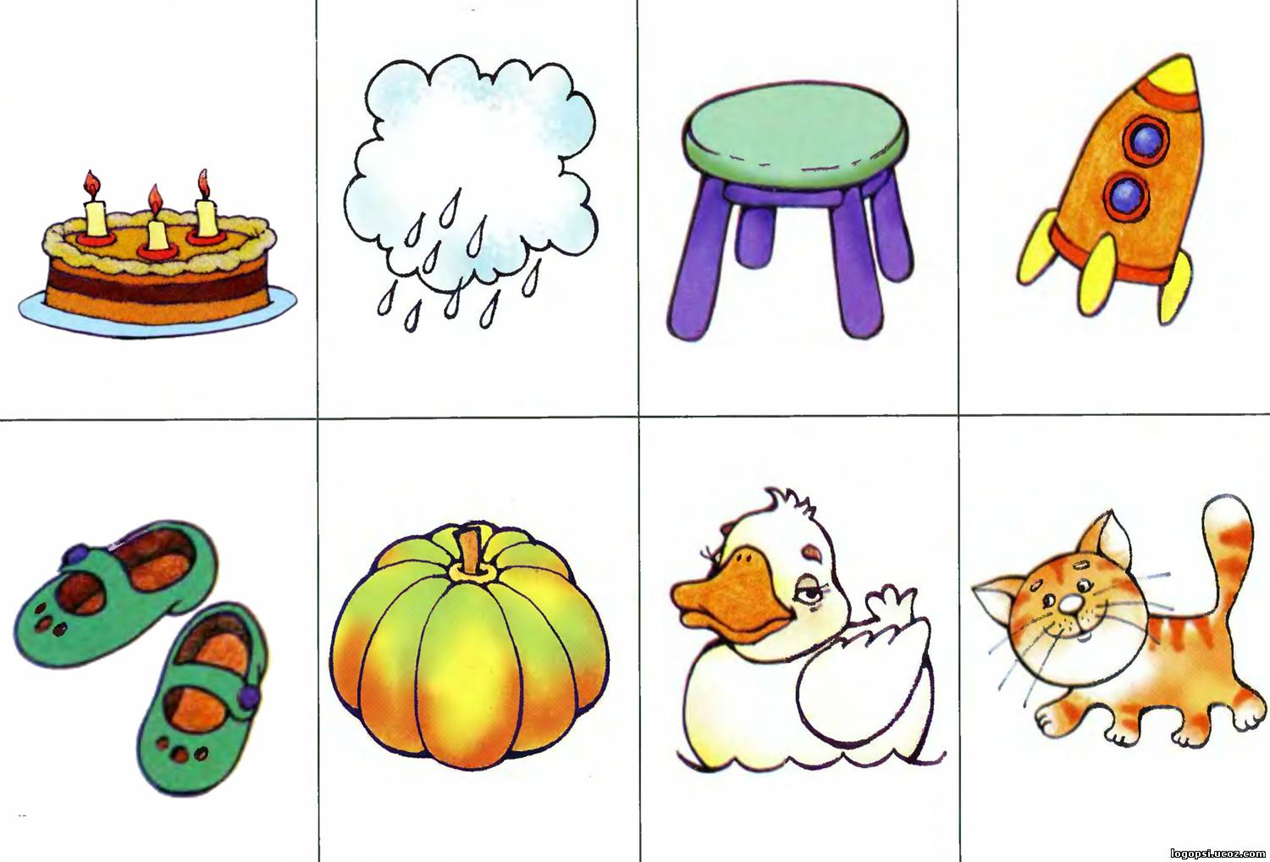 Игра «Собери слово по первым звукам»
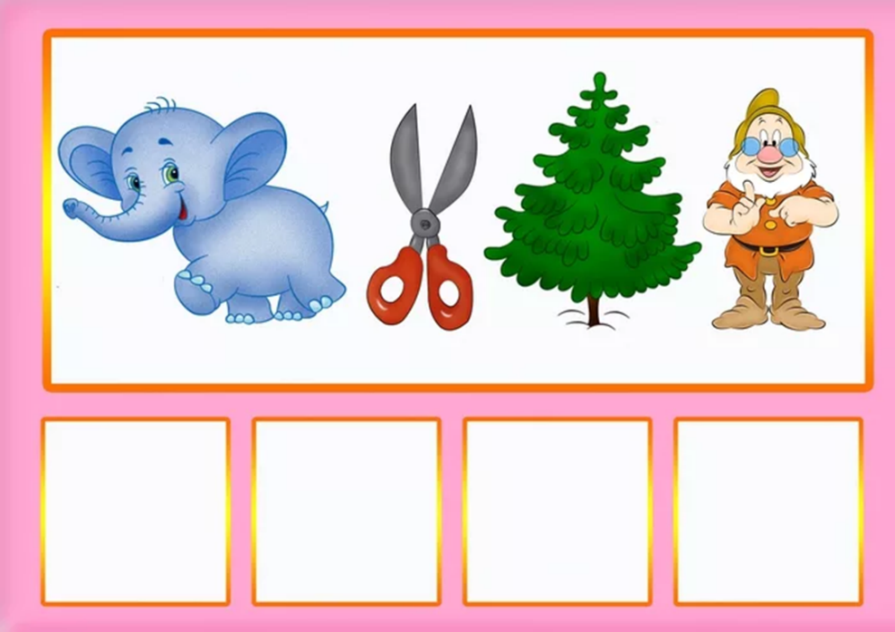 Даем характеристику звуку
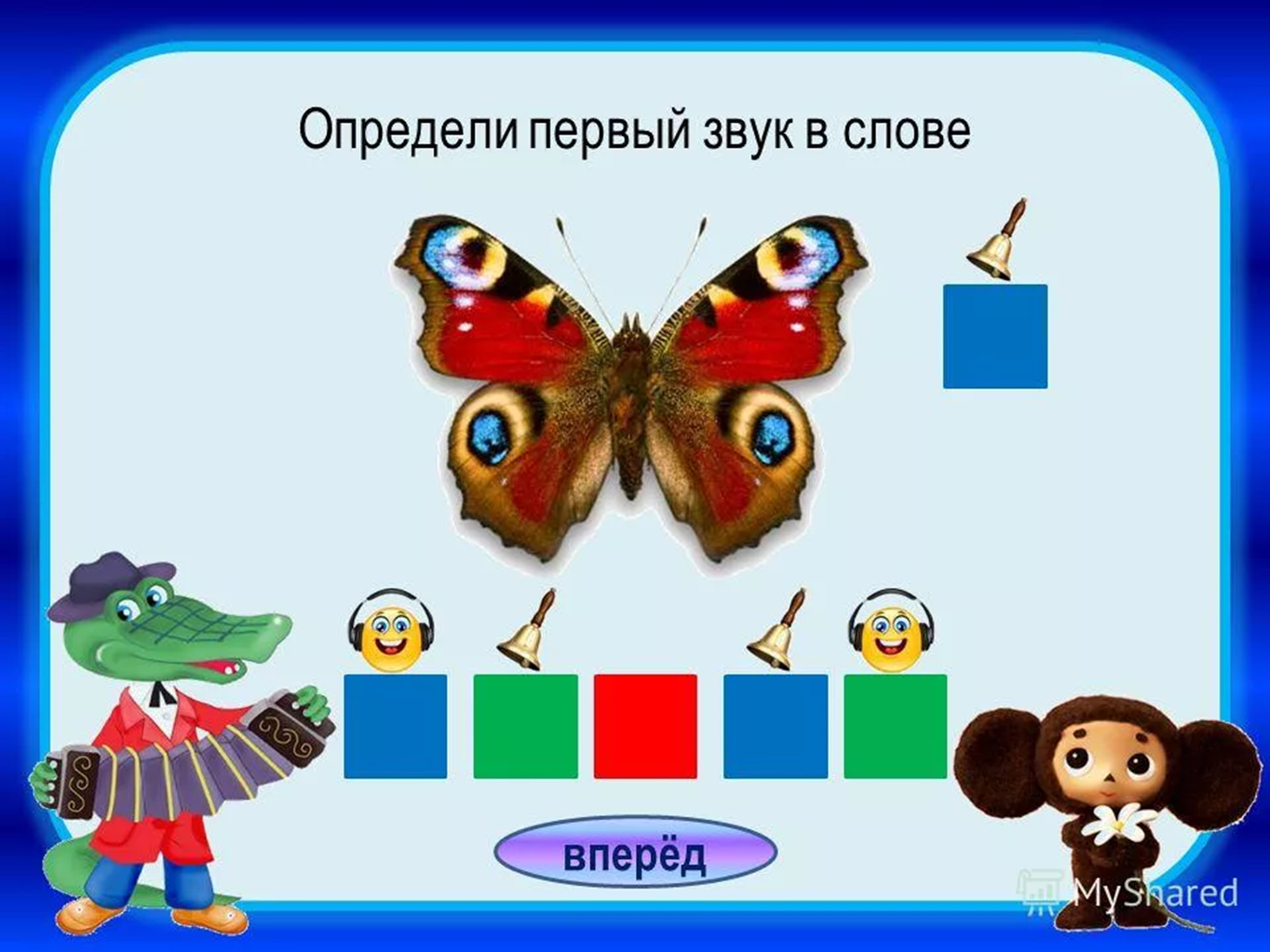 Игра «Собери слово»Соедини линией одинаковые фигуры и прочти слова
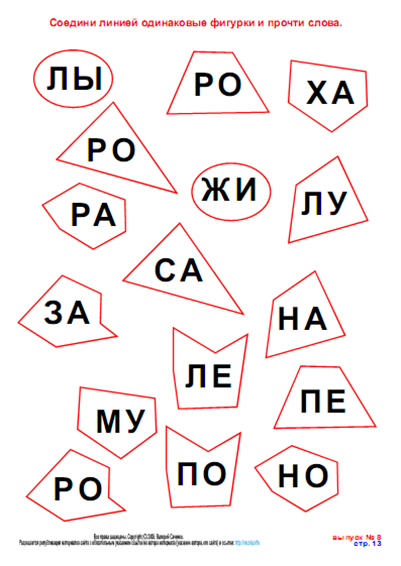 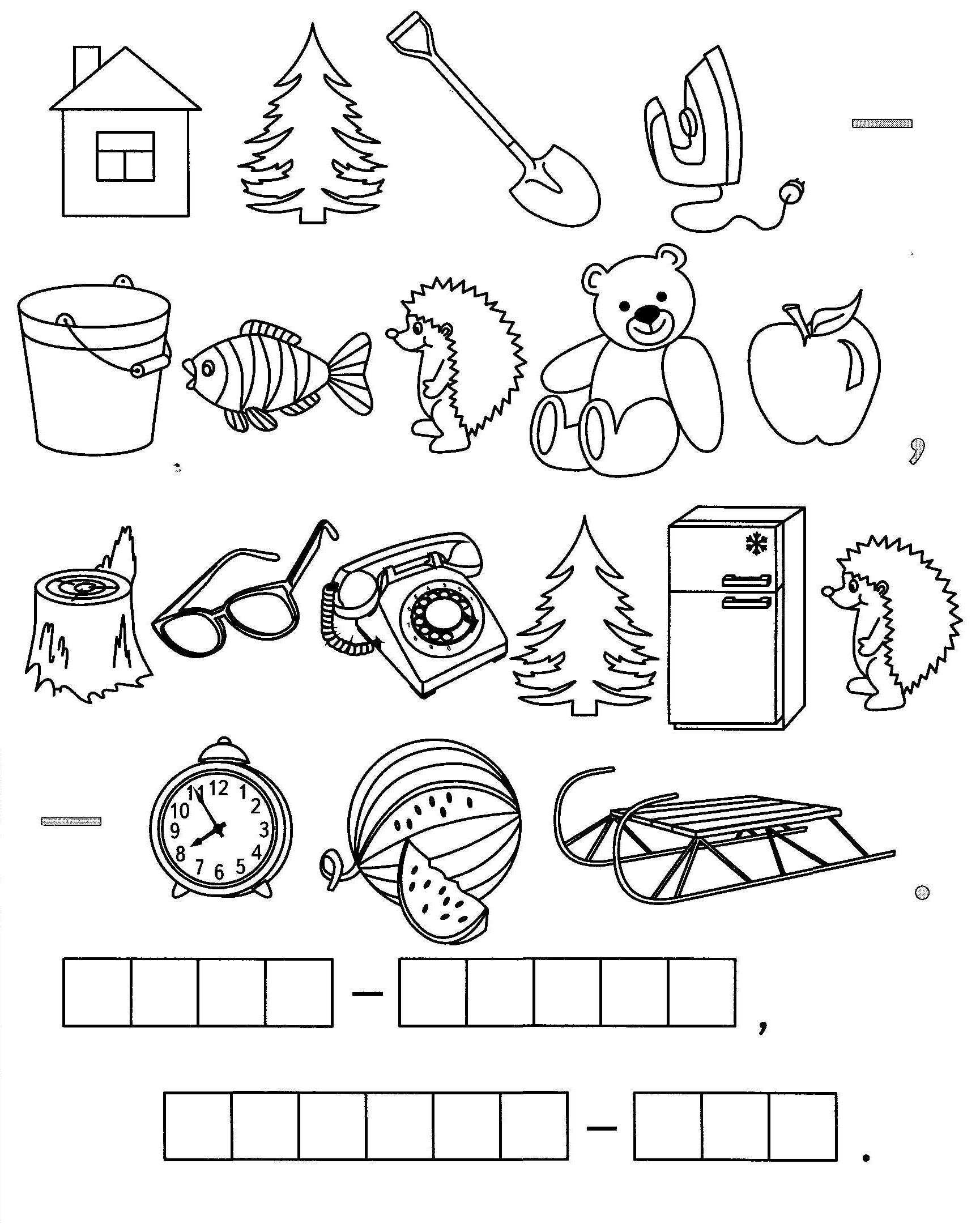 Упражнение «Расставь буквы» и прочитай пословицу по первым буквам
Развитие умения выделять предлоги из словосочетания и предложения, подбор предлогов к словам, исправление ошибок в употреблении предлогов
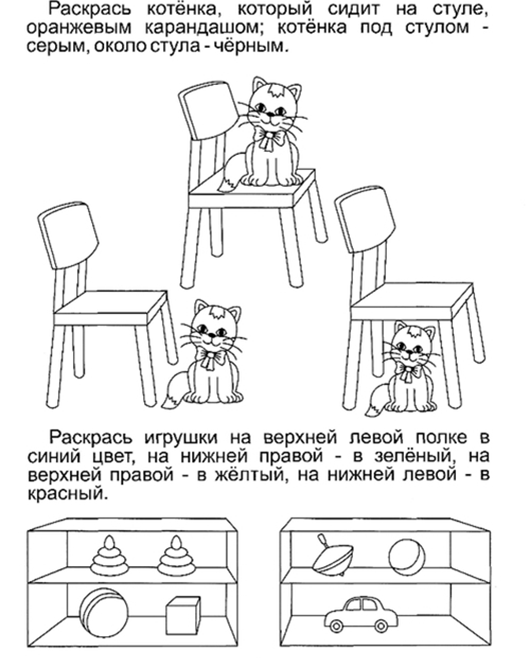 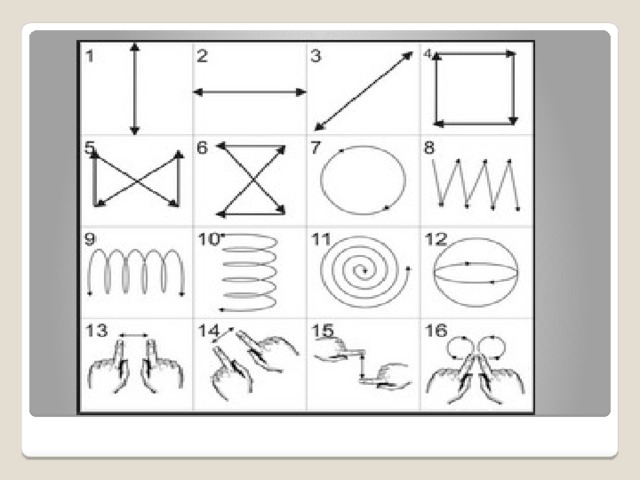 Кинезиология - наука о развитии умственных способностей и физического здоровья через определённые двигательные упражнения.
Роль родителей:
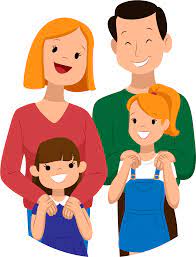 При необходимости обратиться для консультации в ПМПК, или к логопеду в поликлинику;
 Использовать пособия и игры для развития лексико-грамматического строя речи;
 Развивать зрительно-пространственные и временные представления;
 При нарушении внимания или гиперактивности проконсультироваться с неврологом;
 Помогать и поддерживать ребенка;
 Выполнять все рекомендации специалистов.
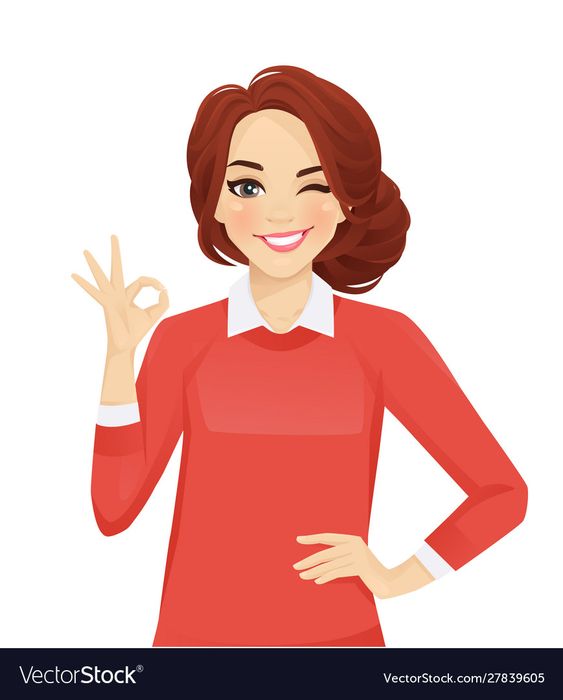 Спасибо за внимание!
Успехов в обучении!